WildFlowers
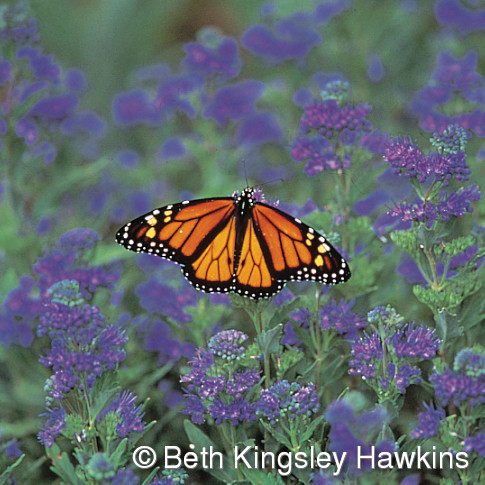 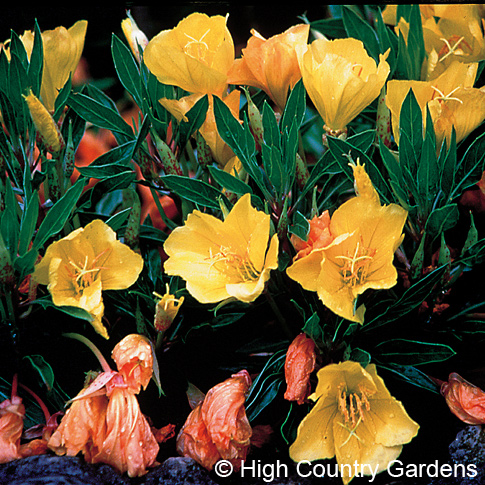 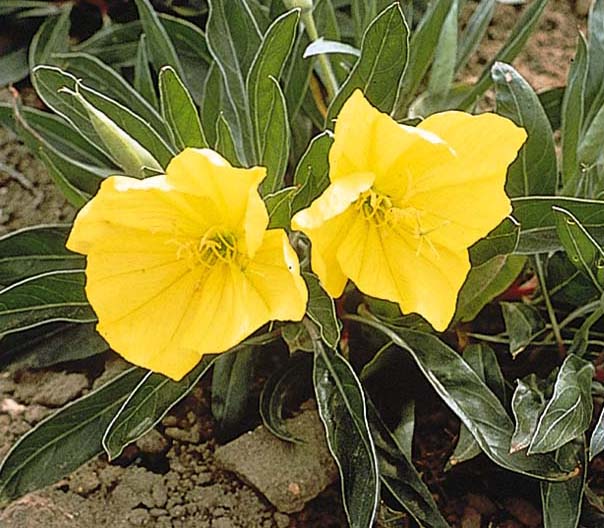 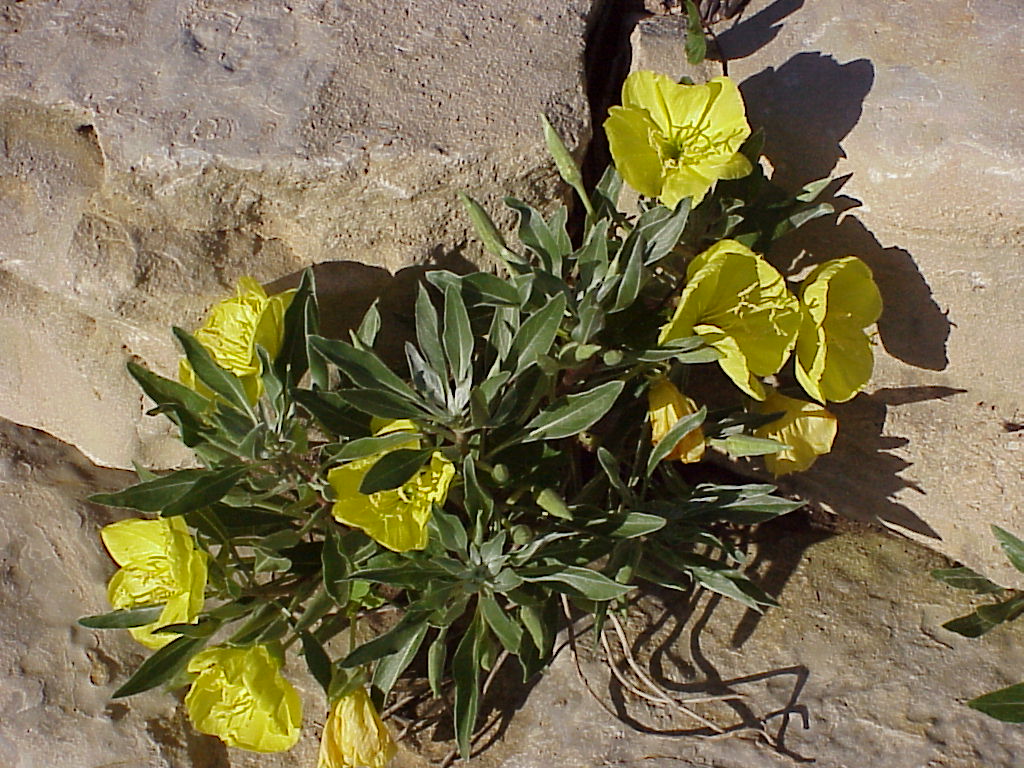 Missouri Evening Primrose
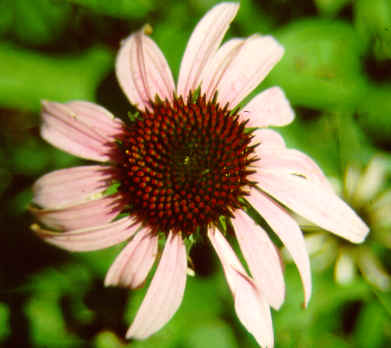 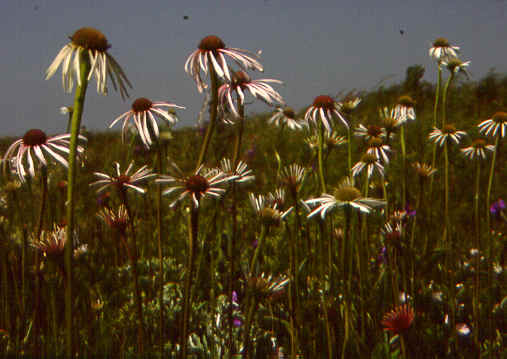 Purple Coneflower
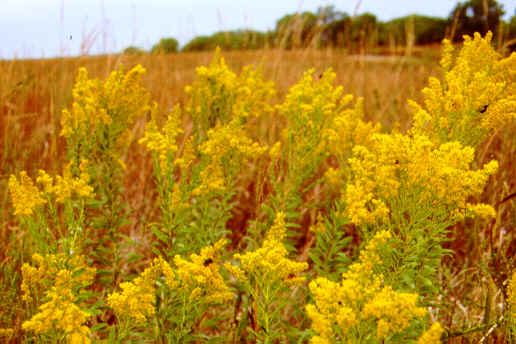 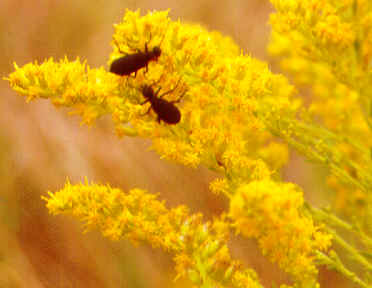 Goldenrod
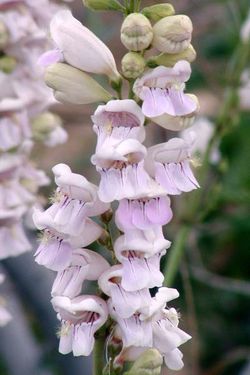 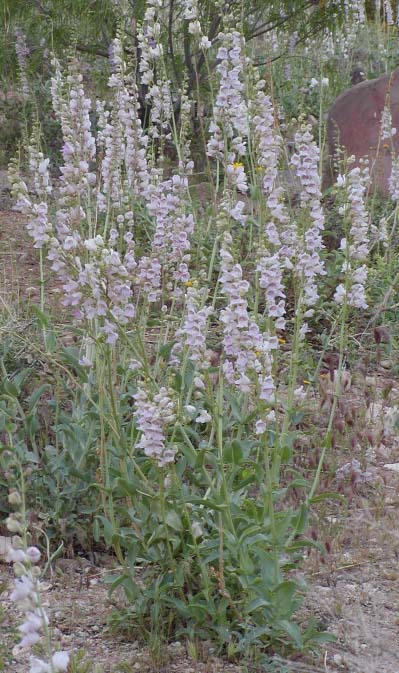 Palmer’s Penstemon
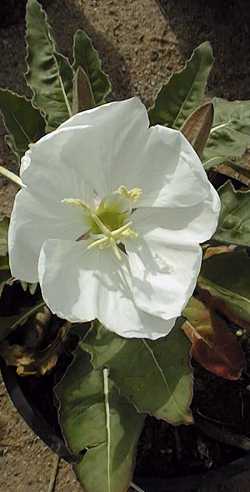 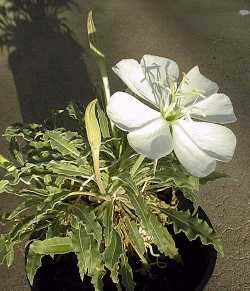 White Evening Primrose
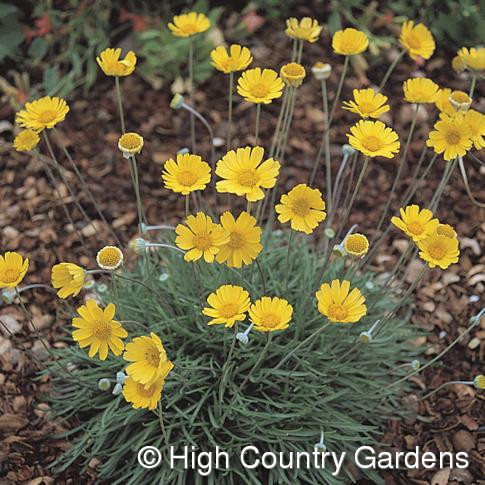 Sundancer Daisy
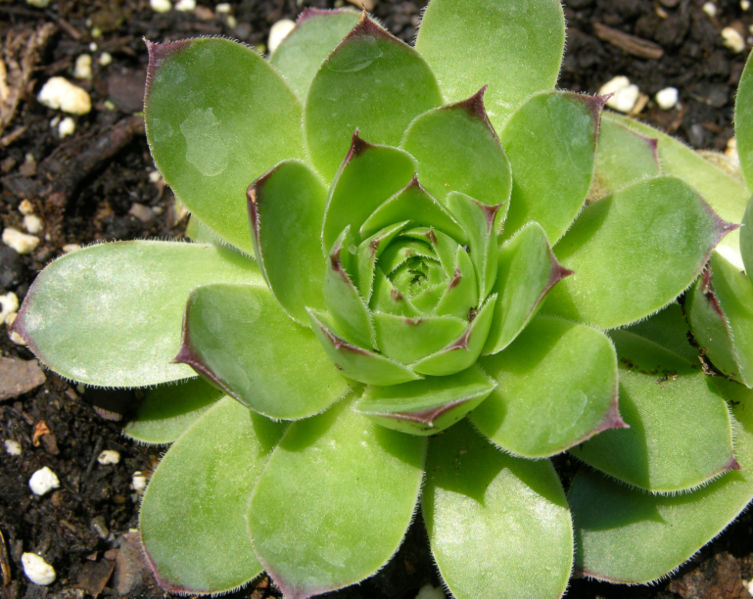 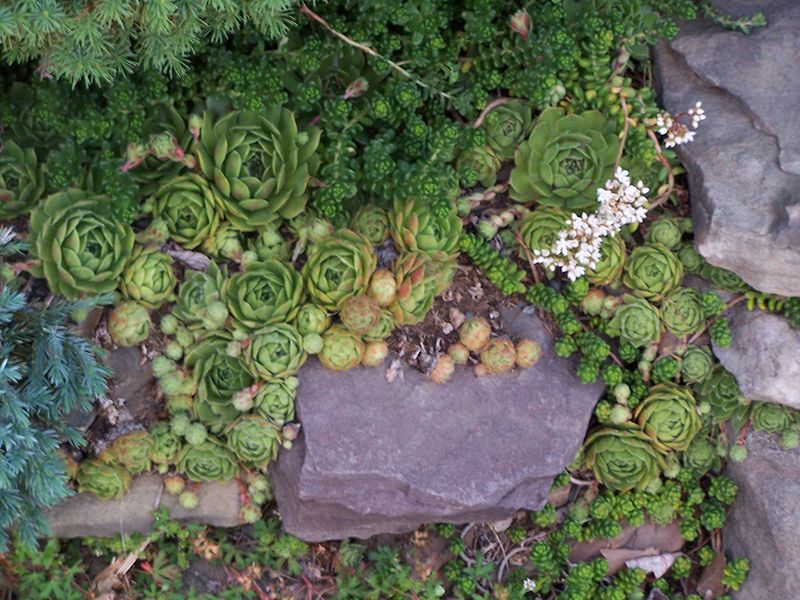 Hens and Chicks
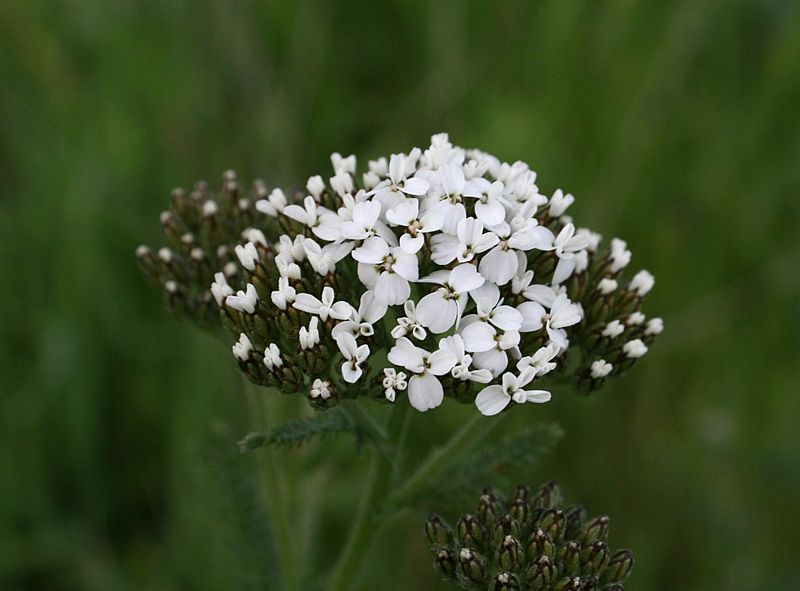 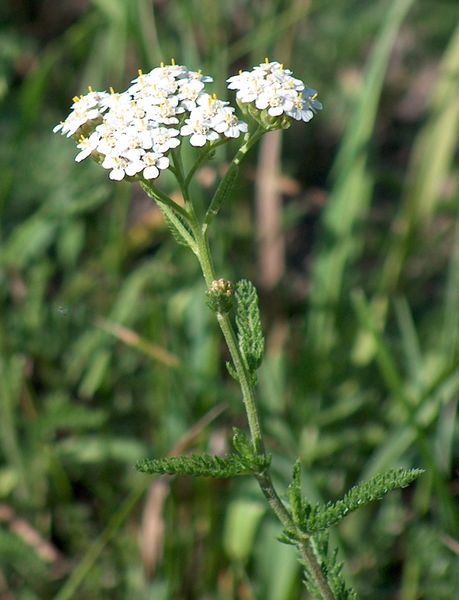 Yarrow
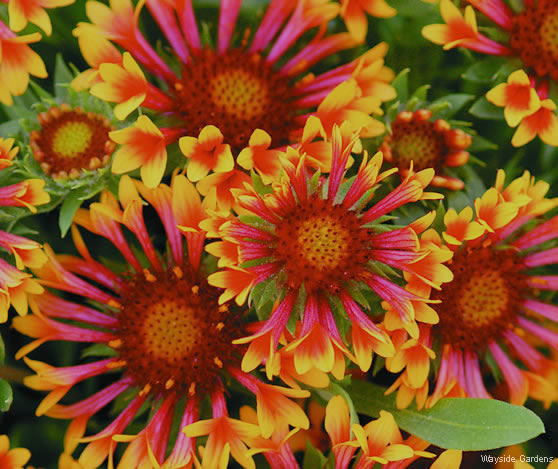 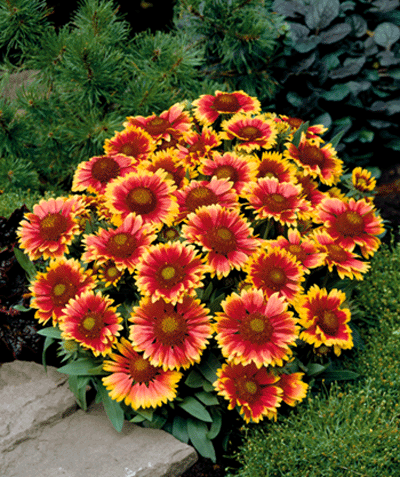 Gaillardia
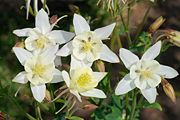 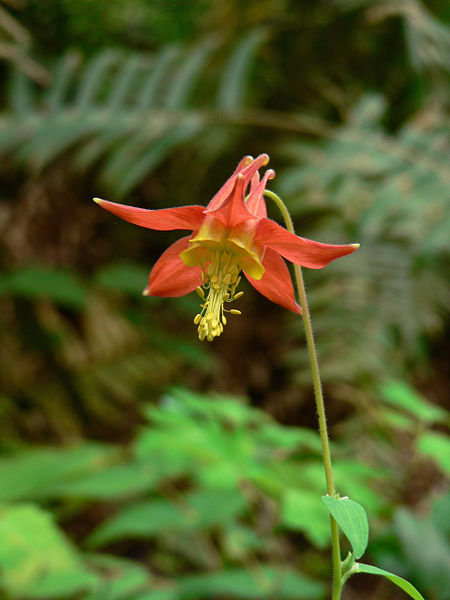 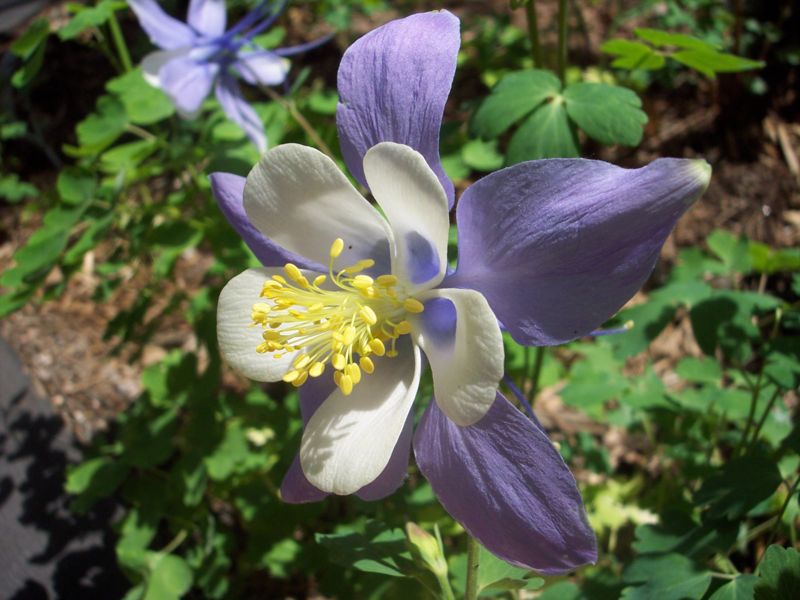 Columbine
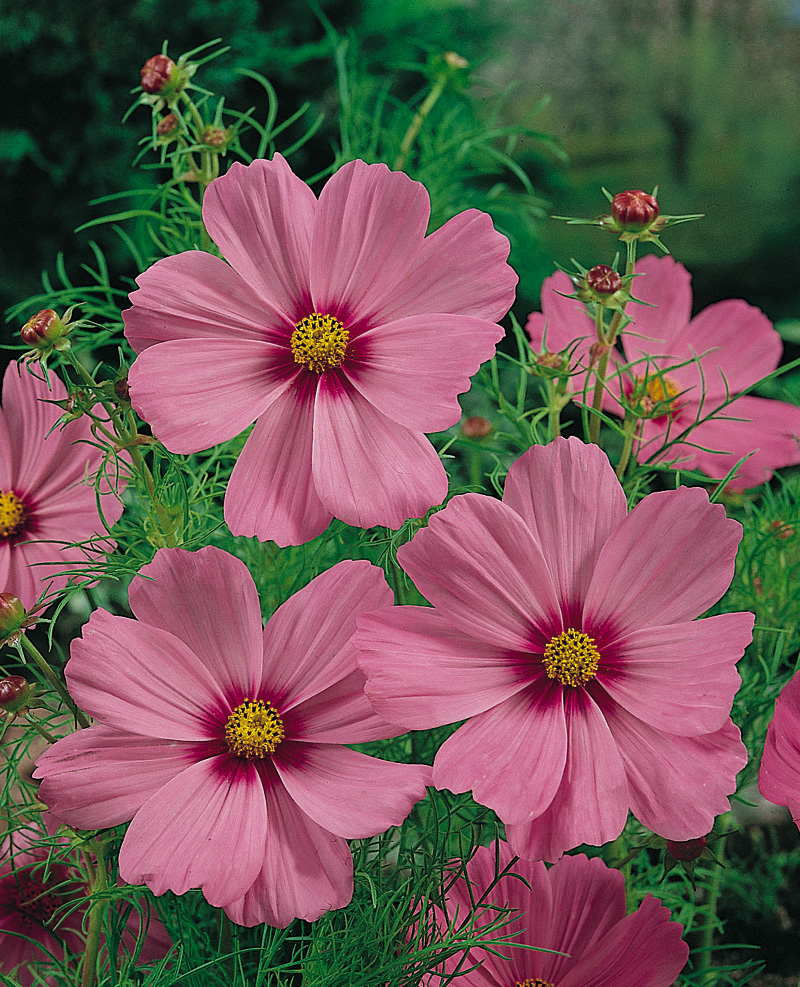 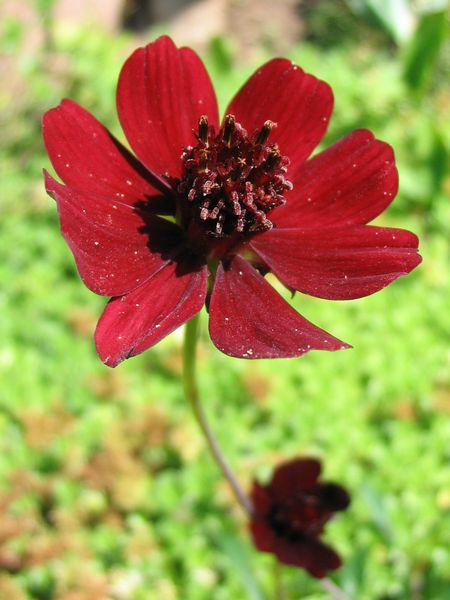 Cosmos
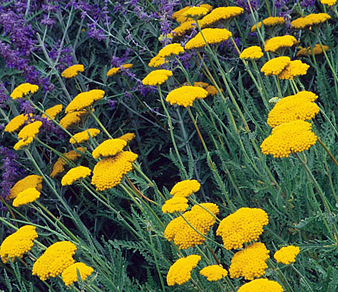 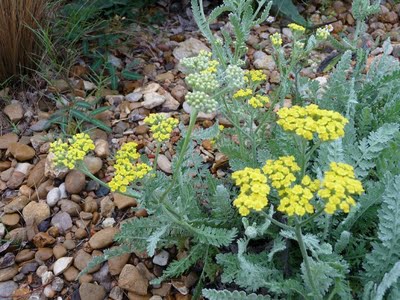 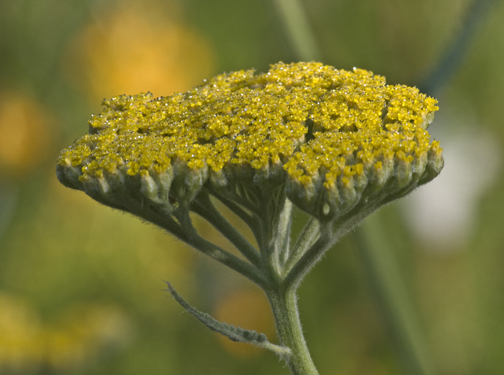 Moonbeam Yarrow
AKA:
*Moonshine Yarrow
*Moonlight Yarrow
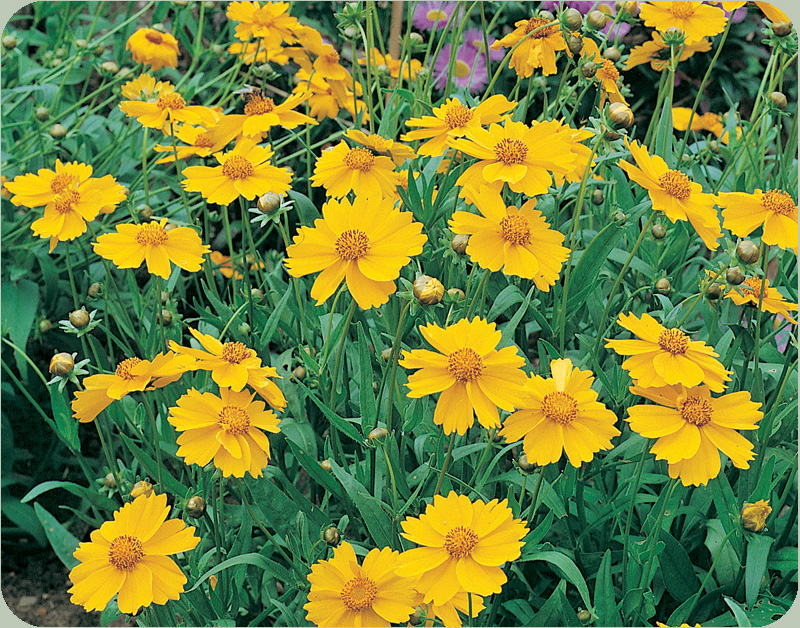 Coreopsis
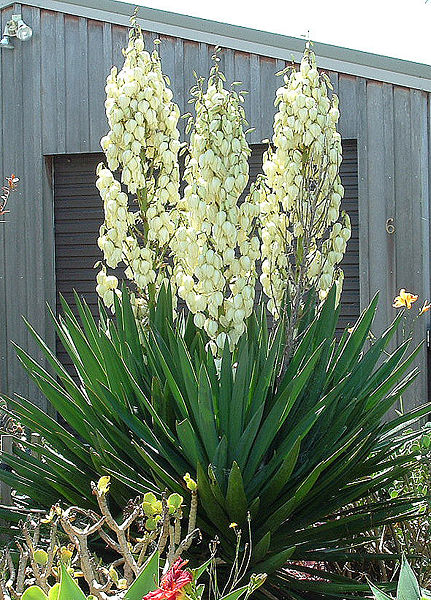 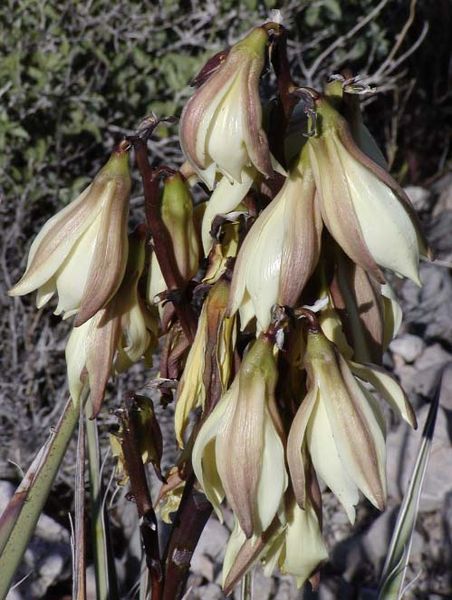 Yucca
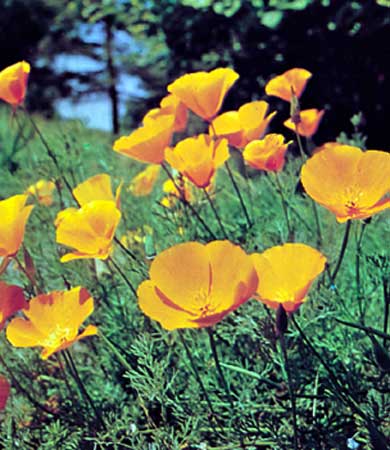 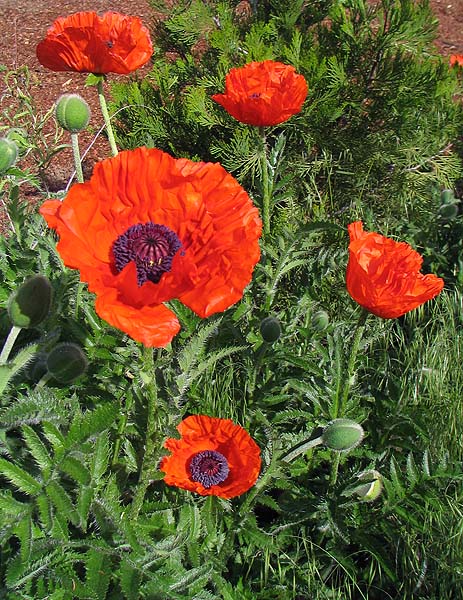 California and Oriental Poppy
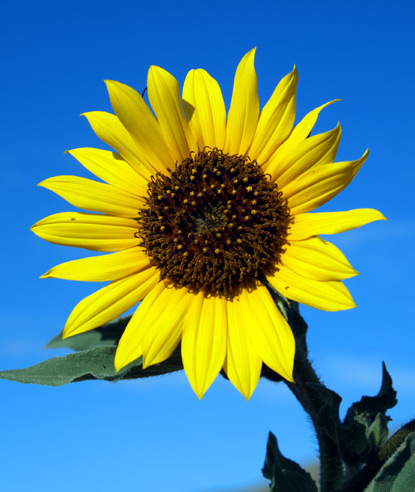 Sunflower
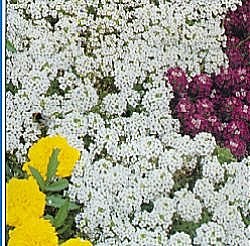 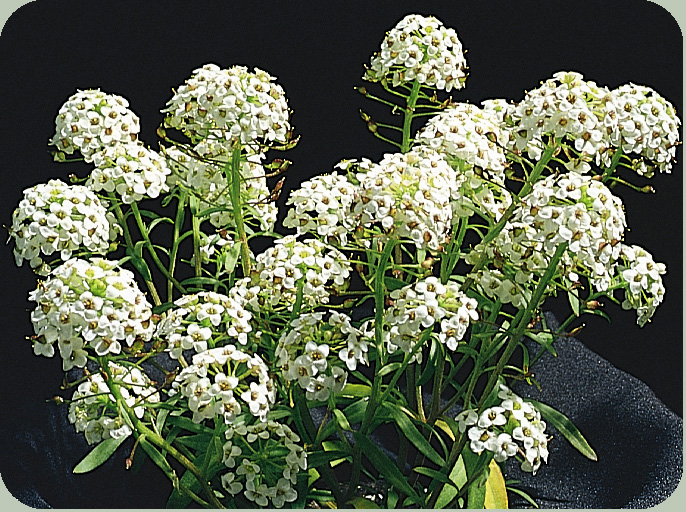 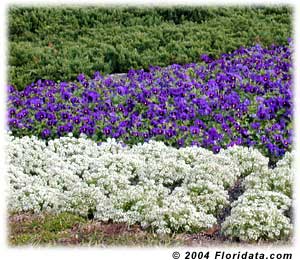 Alyssum
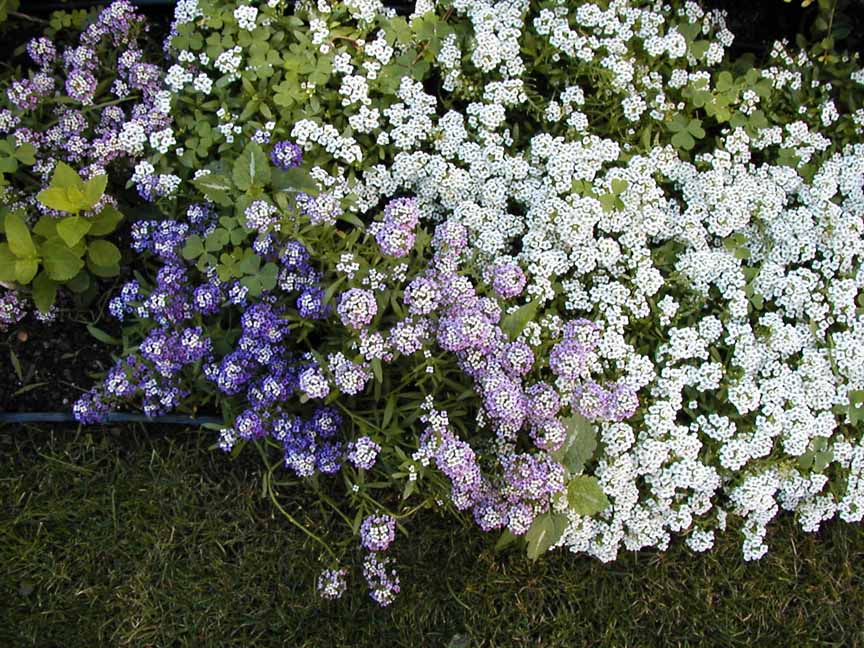 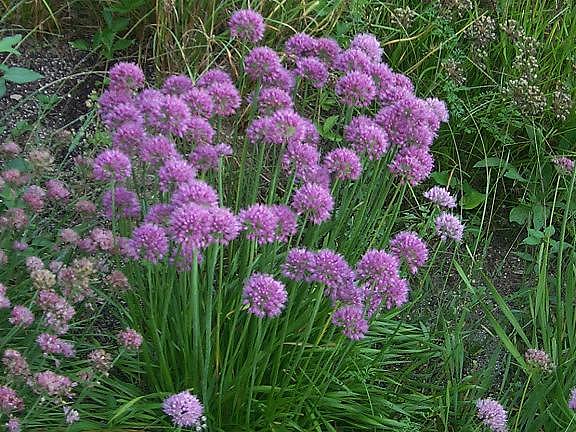 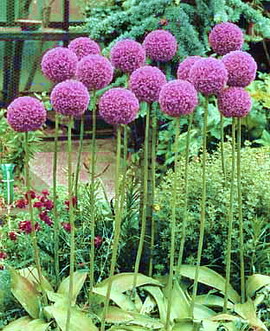 Allium
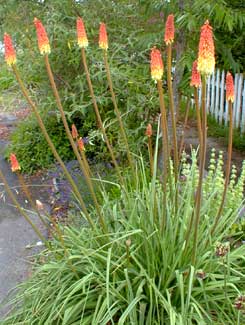 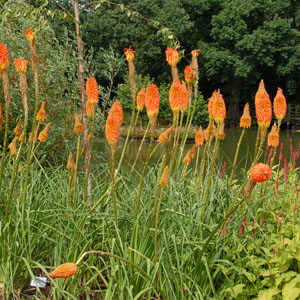 Red Hot Poker
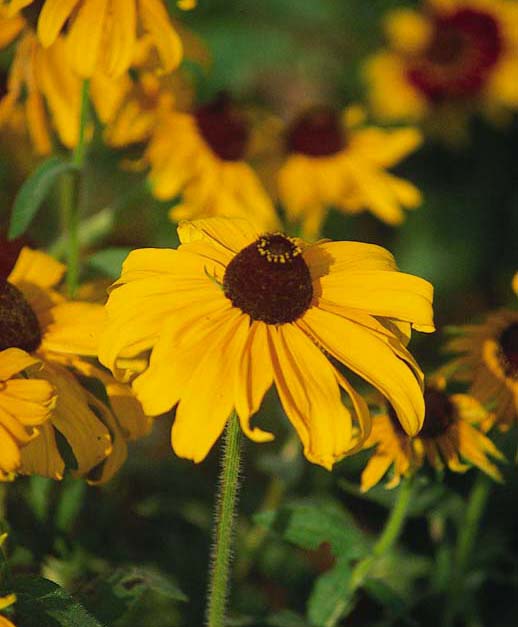 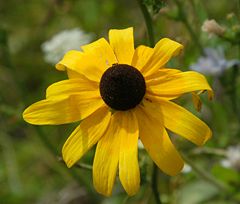 Black-Eyed Susan
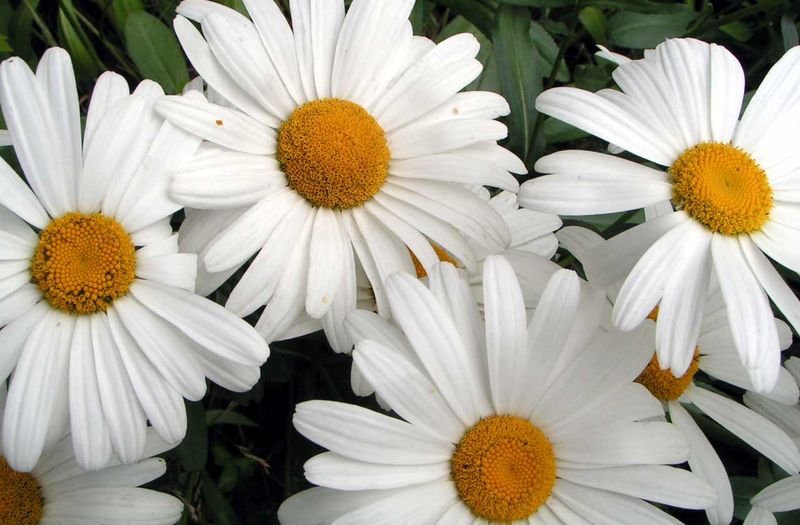 Shasta daisy
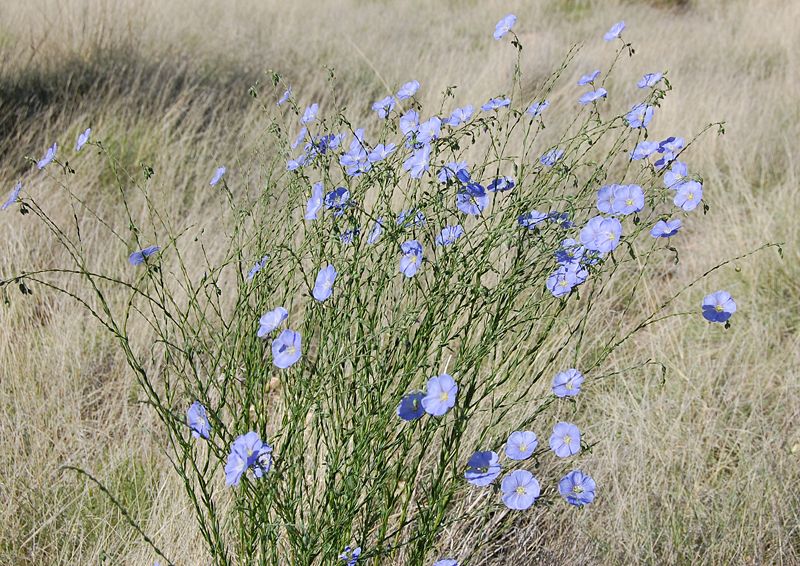 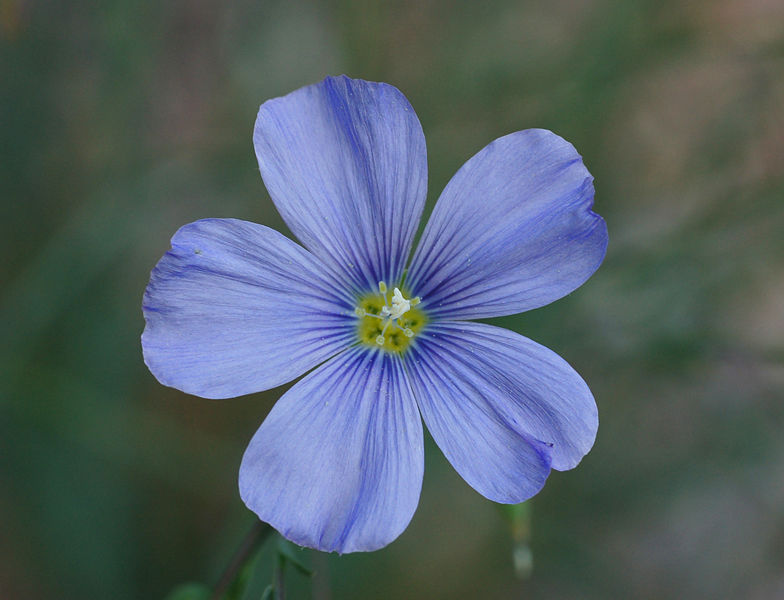 Blue Flax
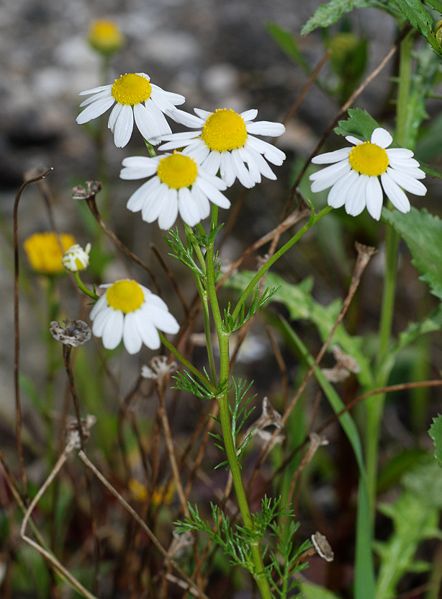 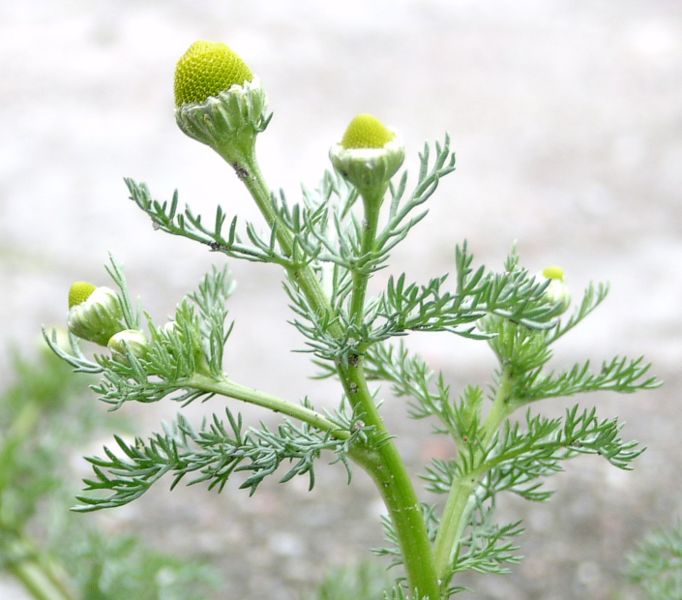 Chamomile
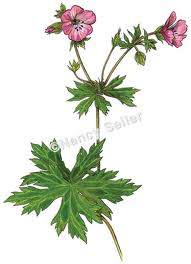 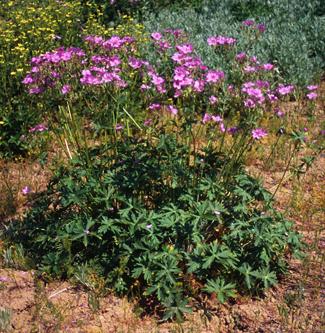 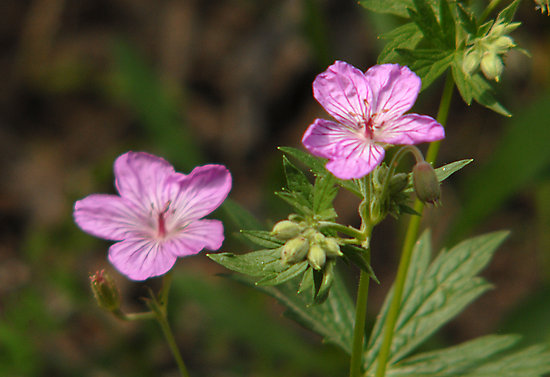 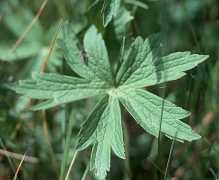 Sticky Geranium